Lecture 06: Numeric Representations
Topics:
Logical Variables
Unsigned Integers
Signed Integers
Floating-Point Numbers
Exponential Notation
#define
#include <math.h>
Linking the math library
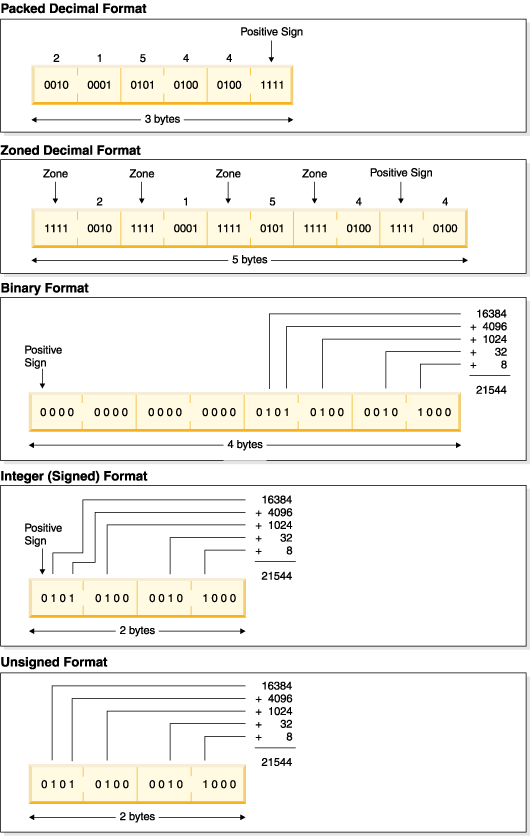 Resources:
K&R: Chapter 2
Wiki: Binary Coded Decimal
Wiki: IEEE Floating-Point